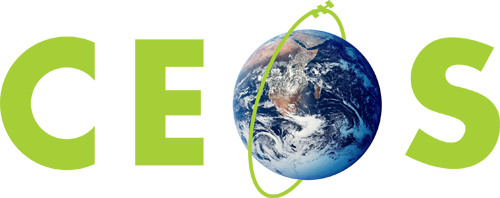 Committee on Earth Observation Satellites
Precipitation Virtual Constellation
Gail Skofronick-Jackson (NASA) and  Riko Oki (JAXA)
CEOS SIT-34
Oceans and Water Cycle 6.10
Miami, FL, USA
3 – 4 April 2019
Structure of Template
Slides 3 – 6: Background and Context
SIT-34 background reading, context, and process
Information only - remove these from your final PPT

Slides 7 – 11: Content Requested
Reflect on progress since SIT-33, discussion at SIT TW 2018
Specific content and inputs to provide
Provide max total of five slides to address these points in your final presentation
2
Background and Context
Background Reading
Please review and reference v2.0 the STRATEGIC DIRECTIONS AND PARTNERSHIPS FOR CEOS DISCUSSION PAPER prepared by the NOAA SIT Chair Team

2018 paper v1.0 here

2019 updated v2.0 will be circulated with the SIT Agenda materials and available at ceos.org/meetings/sit-34
4
Context: SIT Chair Objectives (2018)
Ensuring tangible outcomes from and sustainable commitment to our Virtual Constellations and Working Groups (VCs and WGs). NOAA will place emphasis on ensuring the necessary support is in place for our existing thematic teams to flourish and to deliver, and to provide productive opportunities for VC-VC and VC-WG interactions at SIT technical meetings and other ad hoc gatherings. NOAA SIT will bring attention of the VCs and WGs to the ongoing national EO program planning processes, including the Copernicus Next Generation planning, the US National Academies Earth Science Decadal Survey, NOAA’s space architecture studies, and Japan’s future EO frameworks, among others, and in support of CEOS commitments in relation to the ECV inventory and Sustainable Development Goals.
5
Presenter Submission Guidance
Presenters should name their files using the following convention:
AgendaItemNumber_LastName_Subject_Version.pptx (e.g., 1.5_Holloway_Communications_v2.pptx)
Reporting to support discussion or decision is encouraged, but historical context and detailed reporting should be provided as pre-meeting reading material or in background slides.
Materials should explicitly highlight the decisions, outcomes, or actions you are seeking
Feel free to propose draft action text for consideration – it may be revised, but will help with the efficient preparation of the actions record.
Materials should be sent to george@symbioscomms.com and kerry.sawyer@noaa.gov 
Documents for endorsement: no later than Wednesday March 20th
Presentations: no later than Tuesday March 26th
6
Content Requested
Content Requested
Provide max total of five slides to address these points in your final presentation
Suggestion - 1 slide each to address
Linkages to CEOS Work Plan (e.g., action numbers), open SIT and Plenary actions
Indication of required decisions and discussion points
Team Achievements and Planned Outcomes [See slide 9]
Synergies amongst teams (e.g. VC-VC, VC-WG, WG-VC, WG-WG, other) [See slide 10]
Plenary Action 32-12/Sustainable commitment [See slides 11 & 12]
Most important information to provide at SIT-34
Proactive consideration of SIT TW and Plenary deliverables and discussion items
Plan/way forward to achieve between now and October Plenary
8
Background, Purpose, Changes, VC and WG Synergies
Background: The CEOS Precipitation Virtual Constellation was established in 2007 with the participation of seven CEOS members as one of the four prototype CEOS Constellations.  
Purpose: Its primary role is to establish an international framework to guide, facilitate, and coordinate the continued advancement of multi-satellite global precipitation measurement. 

Leadership Changes: Gail Skofronick-Jackson/NASA became co-lead, replacing Steve Neeck/NASA.

VC and WG synergies: 
Precipitation is a key Earth system component and is cross-cutting to several VCs and WGs including: Atmospheric Composition-VC; Disasters WG; Agriculture WG; and Freshwater activities. Currently there are no formal relationships with these CEOS teams.
Barriers to these relationships include time, resources, and determining priorities among these VCs and WGs.



Focus on activities, outcomes and lessons learned since SIT-33, reflecting 2018 SIT TW discussion

For clarity on the team contribution to the global observing architecture and national planning purposes, please summarize major past achievements and planned future outputs in terms of:
Specific datasets, products, or standards
ECVs
Architecture studies
Gap analyses / advocacy

Comment on the availability of these to contribute to future coordination efforts by CEOS or Agency mission planning activities

Identify items that can be followed-up in the six months
9
Team Achievements and Planned Outputs
P-VC CEOS 2018-2020 Work Plan Status
10
Team Achievements and Planned Outputs
P-VC CEOS 2018-2020 Work Plan Status – New Additions
11
Plenary Action CEOS-32-12 Sustainable Commitment
Identify the active agencies in your team and whether this implies a viable team for your objectives
NASA, JAXA, NOAA, EUMETSAT, CNES, ISRO, INPE
How frequently does your team physically meet?
The team met physically once a year in the past.
Are their any obstacles to the future viability of your team meeting its objectives?
No major obstacles exist unless current satellite precipitation sensors fail and new ones aren’t launched
Proposal for document approach to VC leadership that includes leadership rotation cycle
See next slide
12
Virtual Constellation – 
Plenary Action
Co-Leads Steve Neeck/NASA and Riko Oki/JAXA were the original co-leads from 2007. Gail Skofronick-Jackson/NASA replaced Steve Neeck in 2019.
Discussions are underway to include a third co-lead from EUMETSAT
Our leads had a brief discussion on leadership rotation, thoughts include:
Co-leads from precipitation satellite agencies
Extended terms (in line with satellite mission lifetimes)
Documented approach to be determined
13
Thanks! See you in Miami!
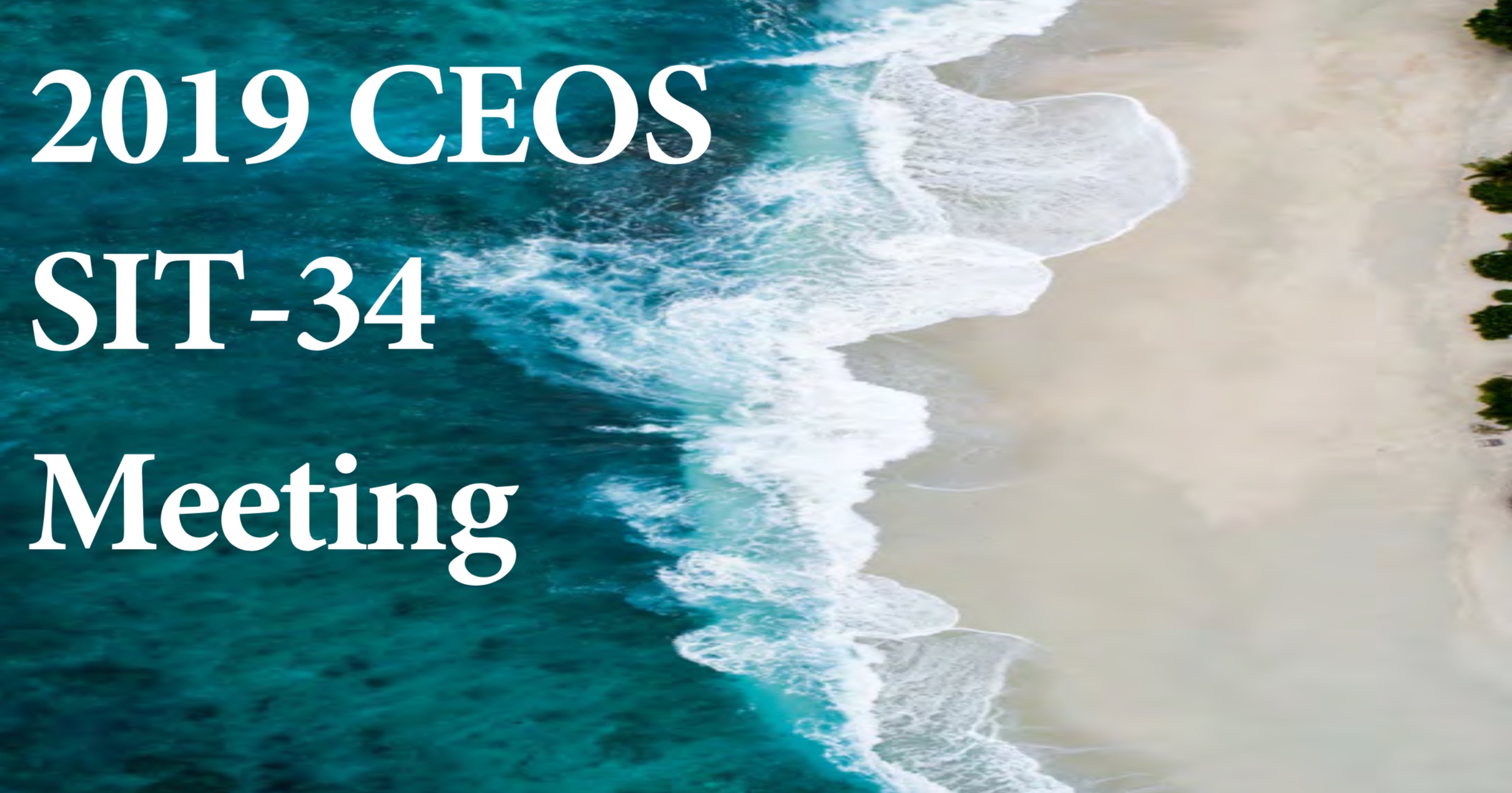 Questions?

Kerry.Sawyer@noaa.gov
george@symbioscomms.com
14